Existen pruebas de que la discapacidad en la infancia reduce las oportunidades futuras. 

Los niños y niñas con discapacidad crecen en medio de una mayor pobreza; tienen menos acceso a la enseñanza y a los servicios de salud; y están en desventaja en numerosos aspectos, entre ellos, una mayor probabilidad de abuso y de ruptura familiar (Unicef, 2013).
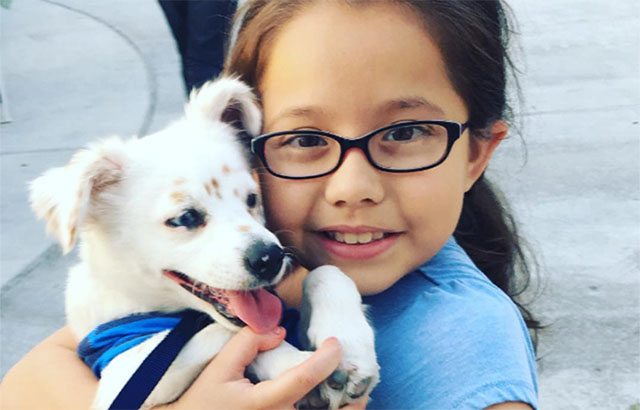 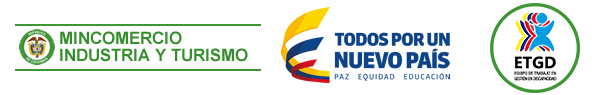